ВИБІР МЕТОДУ МОТИВАЦІЇ, ЯК ЧИННИК ПІДВИЩЕННЯ ЕФЕКТИВНОСТІ ФУНКЦІОНУВАННЯ ПІДПРИЄМСТВА
Підготувала студентка
 группи МНД-41
Осипчук Марія
В умовах соціально-орієнтованої ринкової системи господарювання проблема мотивації праці набуває важливого значення. Відсутність належних стимулів до праці, навчання, неможливість досягнути поставлених цілей законними методами, нереалізовані мрії про підвищення рівня життя зумовлюють виникнення незадоволення людини своєю роботою та своїм становищем у суспільстві. 
Нехтування мотиваційним фактором у сфері праці призводить до зниження показників продуктивності праці, якості продукції, трудової дисципліни на кожному конкретному підприємстві і до кризи в господарській системі в цілому.
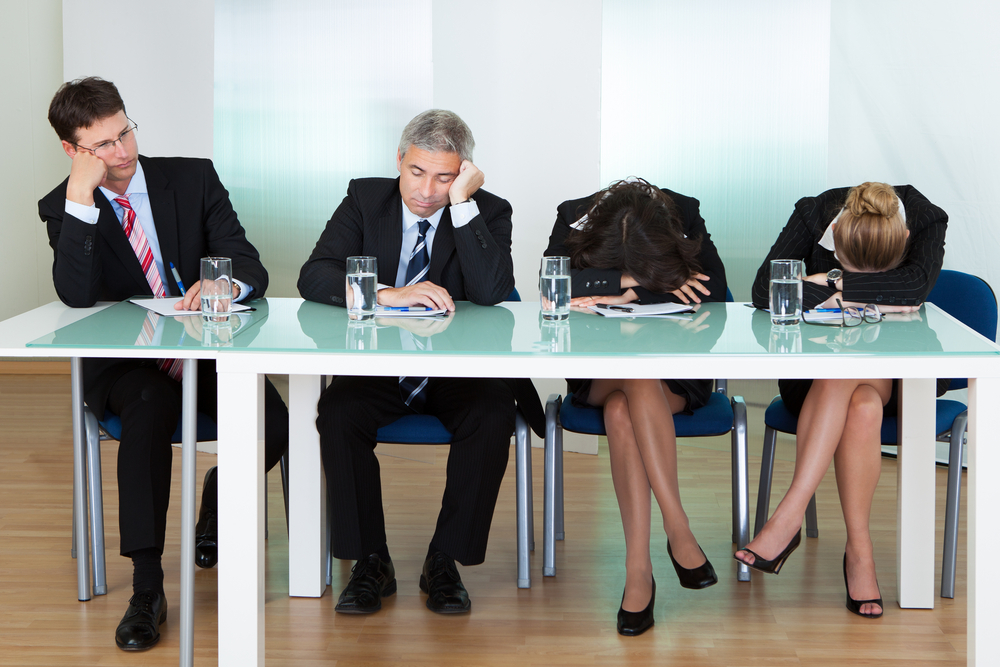 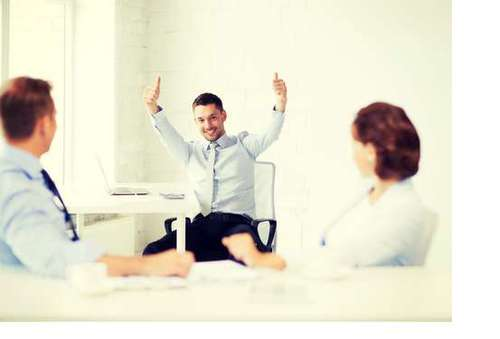 Розробка і запровадження ефективних мотиваційних моделей сприяє підвищенню конкурентоспроможності, продуктивності і, в кінцевому результаті, прибутковості підприємства. Також, це дозволяє вийти підприємству на економічно новий рівень розвитку і відкриває можливості реалізувати свої можливості на світовому рівні
Методи мотивації персоналу
Методи мотивації персоналу - це сукупність прийомів і способів спонукання працівників для досягнення цілей організації на основі узгодження їх цілей і цілей організації шляхом постійного дослідження та активізації структури мотивів праці. Ці методи засновані на дії законів та закономірностей управління, вони передбачають використання різноманітних прийомів впливу на персонал для активізації його діяльності.
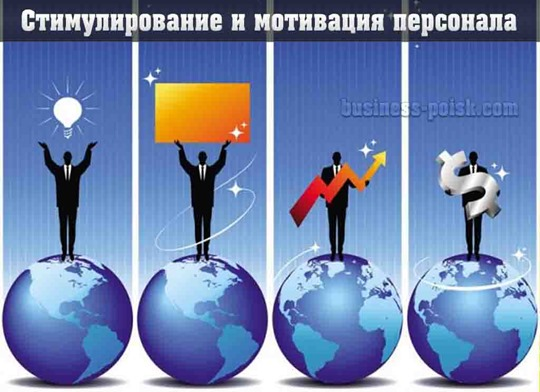 Можливості використання різних методів мотиваційного управління нерозривно пов’язані із саморозвитком соціальних систем підприємства персоналом, що в усе більшій мірі стає суб’єктом управління, вирішує усе більшу кількість актуальних питань на основі самоврядування.
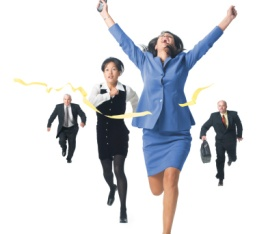 При цьому самоврядування - це реальний засіб залучення в управлінську діяльність не тільки великої кількості працівників, але і працівників всіх рівнів управління.
У залежності від конкретної ситуації потреби людини змінюються, що може привести до непередбаченої реакції працівників на мотивуючий вплив з боку керівництва.
З цієї причини аналіз процесу мотивації необхідно проводити використовуючи відповідні методи дослідження змісту і характеру мотиваційного процесу, методи, які дають змогу отримати достовірну інформацію про актуальні потреби працівників.
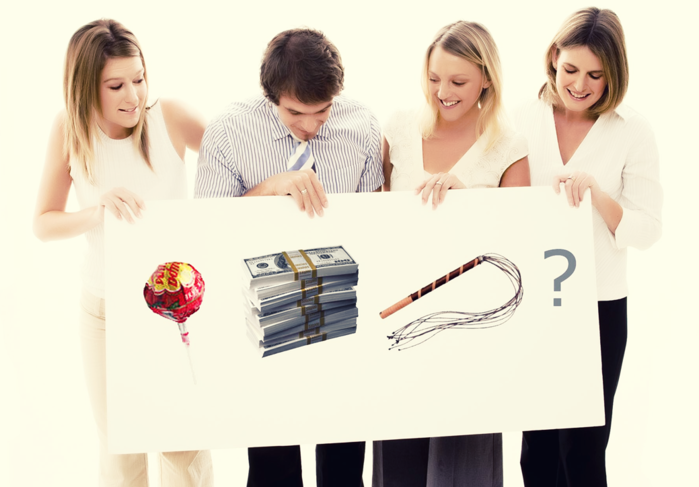 Реалізація визначених методів підсилення вмотивованості праці передбачає:
відповідність матеріальної винагороди працівника діяльності, яка сприяє високій продуктивності та ефективності роботи підприємства в цілому;
широке визнання досягнень тих людей, чиї результати праці перевищують середні показники, характерні для працівників підприємства даної категорії;
виплату працівникам частки прибутку, отриманого внаслідок підвищення продуктивності їхньої праці;
участь працівників в розробці показників, за якими оцінюються результати діяльності підприємства;
запобігання ситуаціям, де інтереси працівників суперечать інтересам підприємства;
уточнення і чітке визначення посадових обов'язків працівників підприємства;
відсутність будь-яких соціальних привілеїв для керівництва, які поглиблюють диференціацію між ним і рядовим працівником
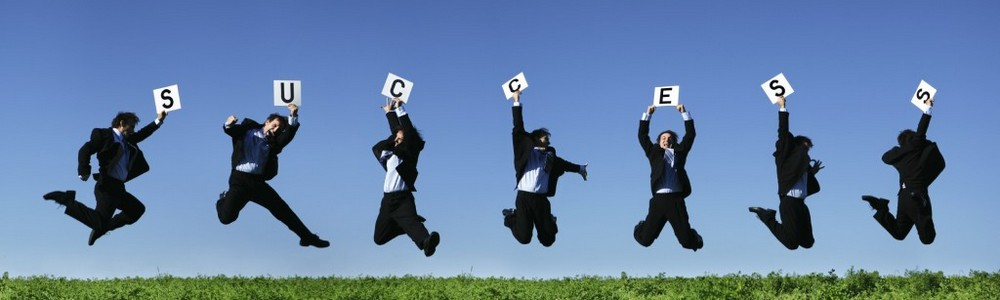 Сучасні українські підприємства застосовують різні методи мотивації: економічні соціально-психологічні, організаційно-адміністративні в залежності від ситуації та рівня економічного розвитку. Але перевагу надають економічним методам, тому що, економіка України знаходиться на тому рівні, де поки що переважають матеріальні стимули.
А для того щоб перейти до нематеріального стимулювання необхідно організувати на належному рівні матеріальне стимулювання. Та для того щоб економічні методи могли        існувати обов’язково            застосовуються організаційно-адміністративні метода, що забезпечують чіткість, дисциплінованість і порядок                
роботи.
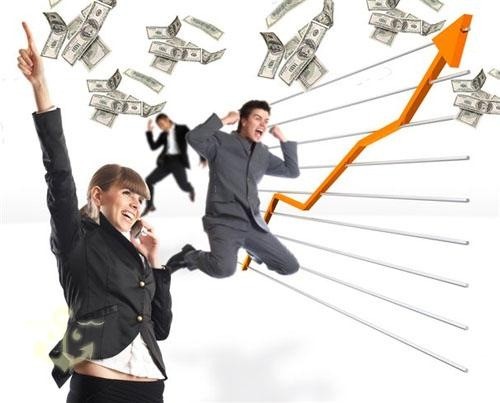 Дякую за увагу!